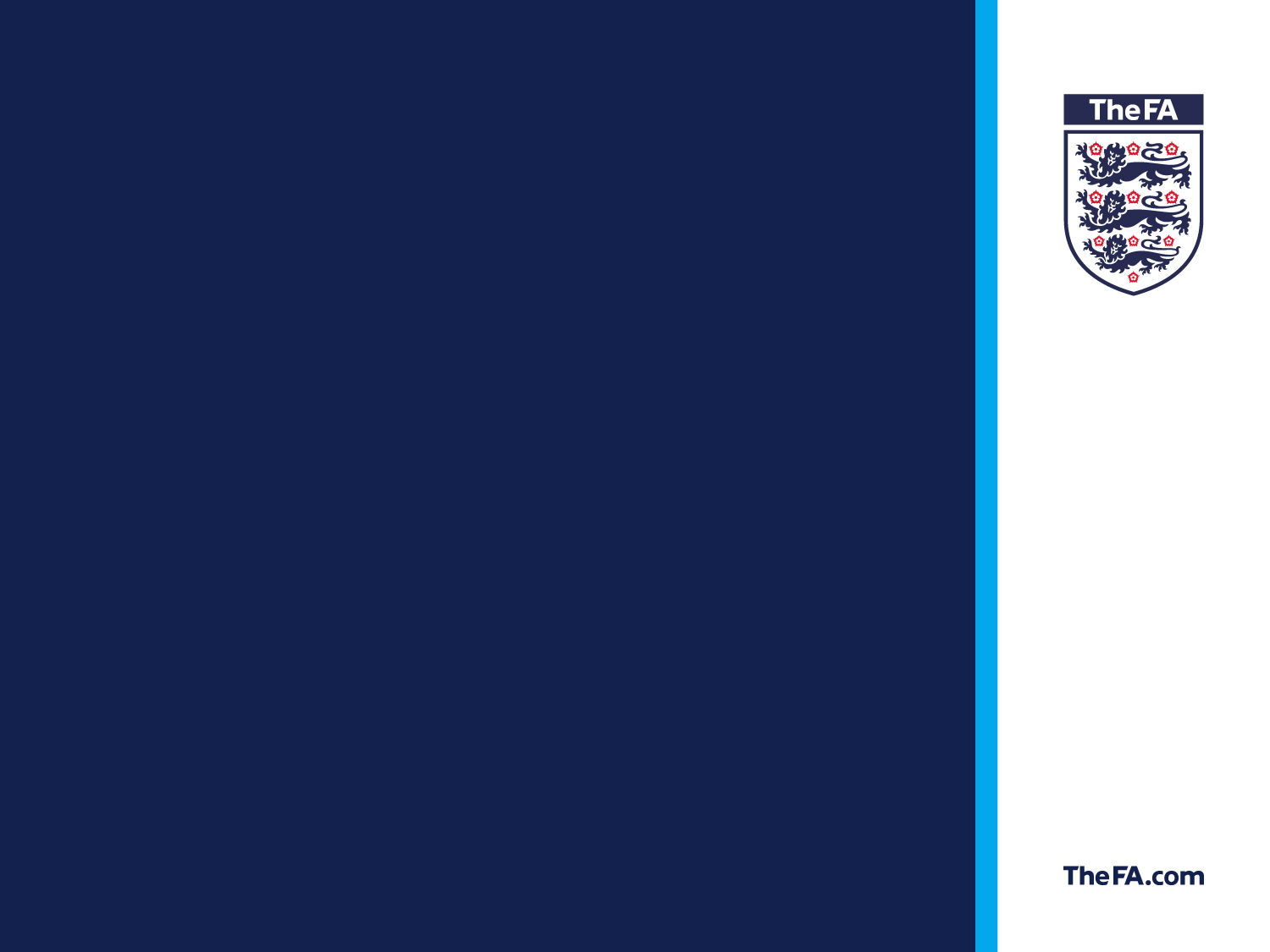 Rehabilitating the athlete, not just the injury  Adam Gledhill Leeds Beckett University@gleds13Dale Forsdyke York St. John University@forsdyke_dale
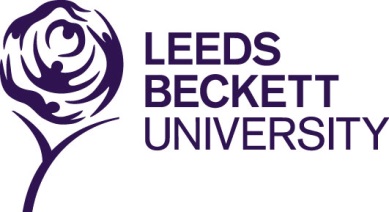 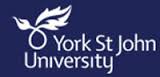 [Speaker Notes: See pack p.12 - Differences?]
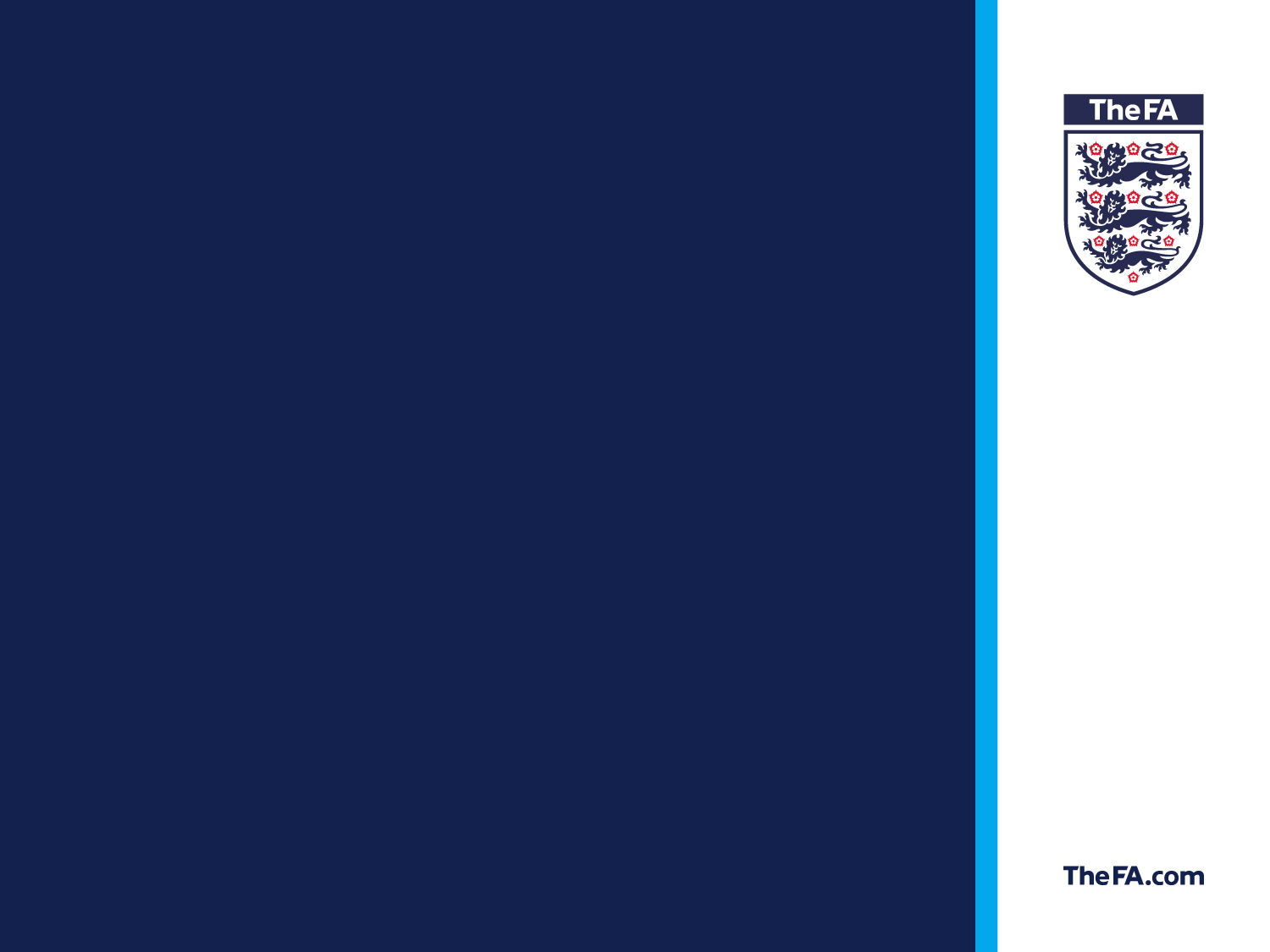 Plan for today
Identify key psychosocial considerations in sports injury rehabilitation 

Outline how these factors may impact on the rehabilitation of an injured player 

Demonstrate ways that these considerations have been adopted within an interdisciplinary support programme in elite sport
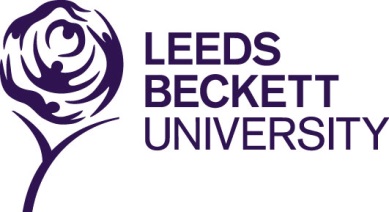 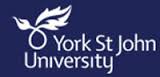 [Speaker Notes: See pack p.12 - Differences?]
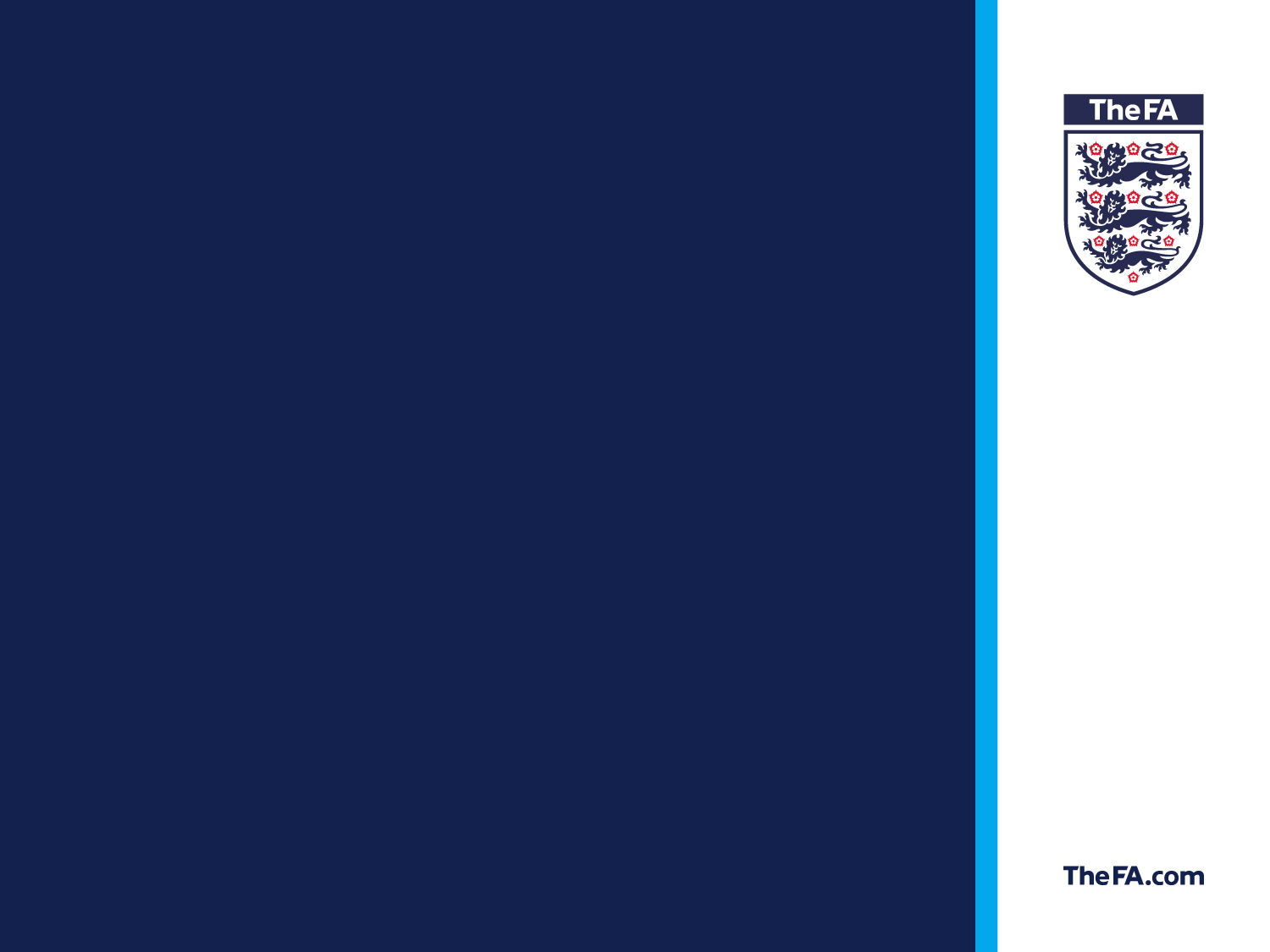 Why are we here?
The scale of the problem…
What can a football team expect (adapted from Ekstrand et al., 2011)
50 injuries causing time-loss from play each season (approx. 2 injuries/player)
37% are moderate (absence 1-4 weeks) 
16% are severe (>4 weeks) 
Approx. 12% of the squad unavailable due to injury at any point during the season
Fewer injuries major factor in soccer team success (Carling et al. 2014)
Over half of injured athletes do not return to their previous level of sport activity, even less return to competition (Ardern et al. 2014)
Physical and psychological recovery may not coincide (Podlog & Eklund, 2007; Wadey & Evans, 2011)
Injury main cause of sport career termination (Ristolainen et al. 2012)
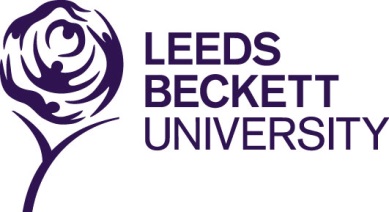 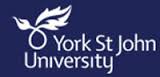 [Speaker Notes: See pack p.12 - Differences?]
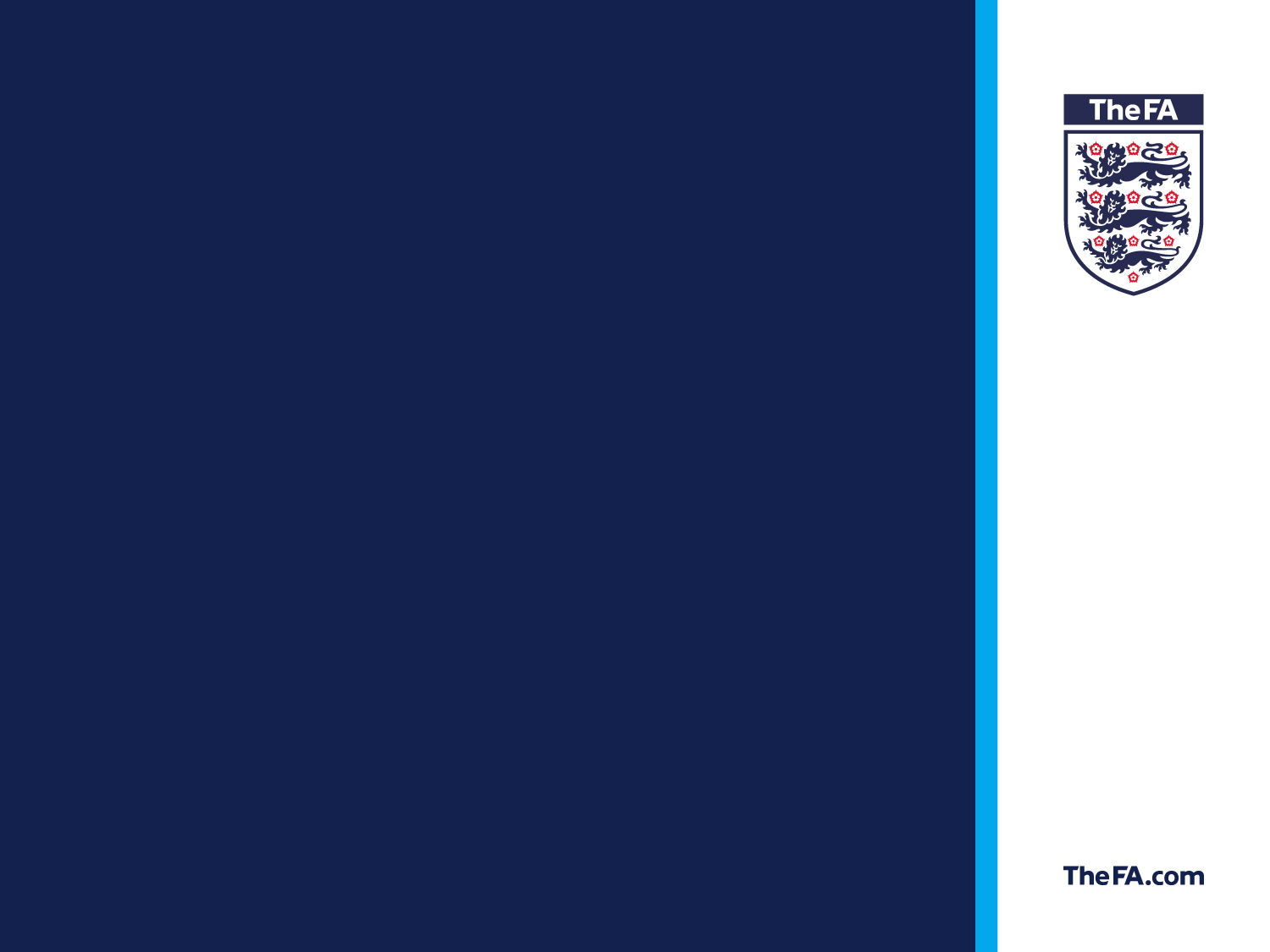 Scope of today
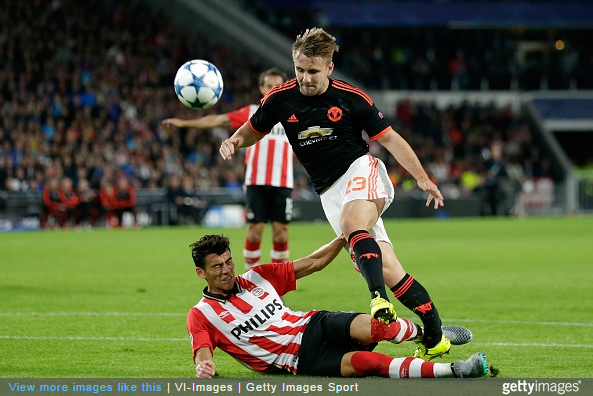 Risk of injury

Responses to injury

Rehabilitation

Return to competition


Retirement from injury
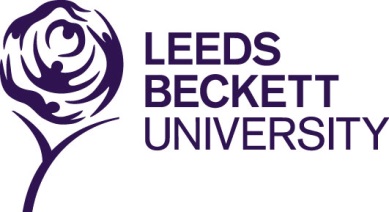 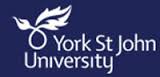 [Speaker Notes: See pack p.12 - Differences?]
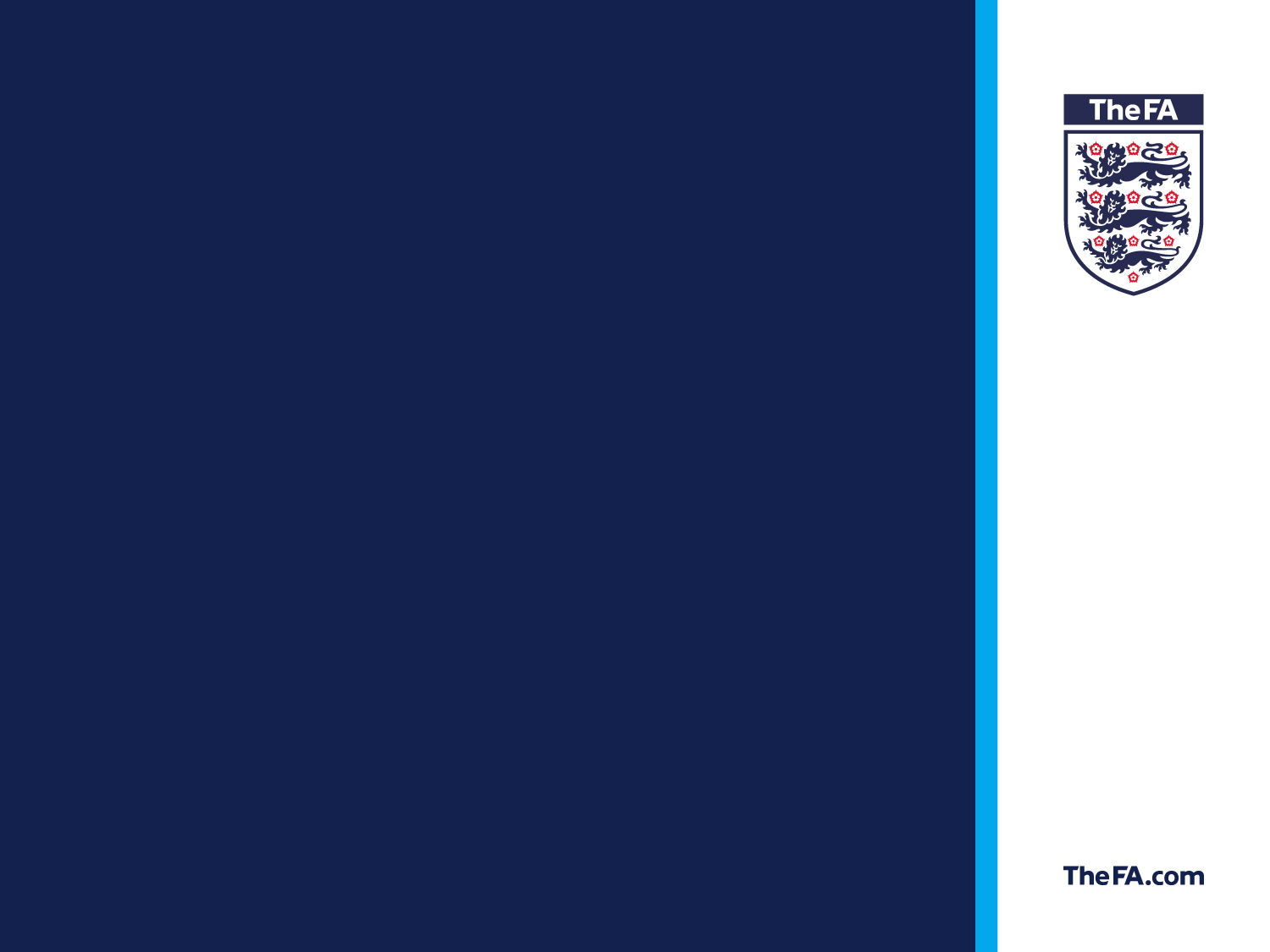 Activity  What are your experiences?
In groups discuss:

How do you think football players react to injuries?

Currently, how do you deal with injured players?

Be as specific as you can
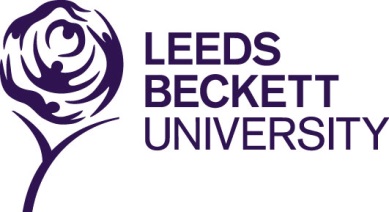 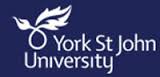 [Speaker Notes: See pack p.12 - Differences?]
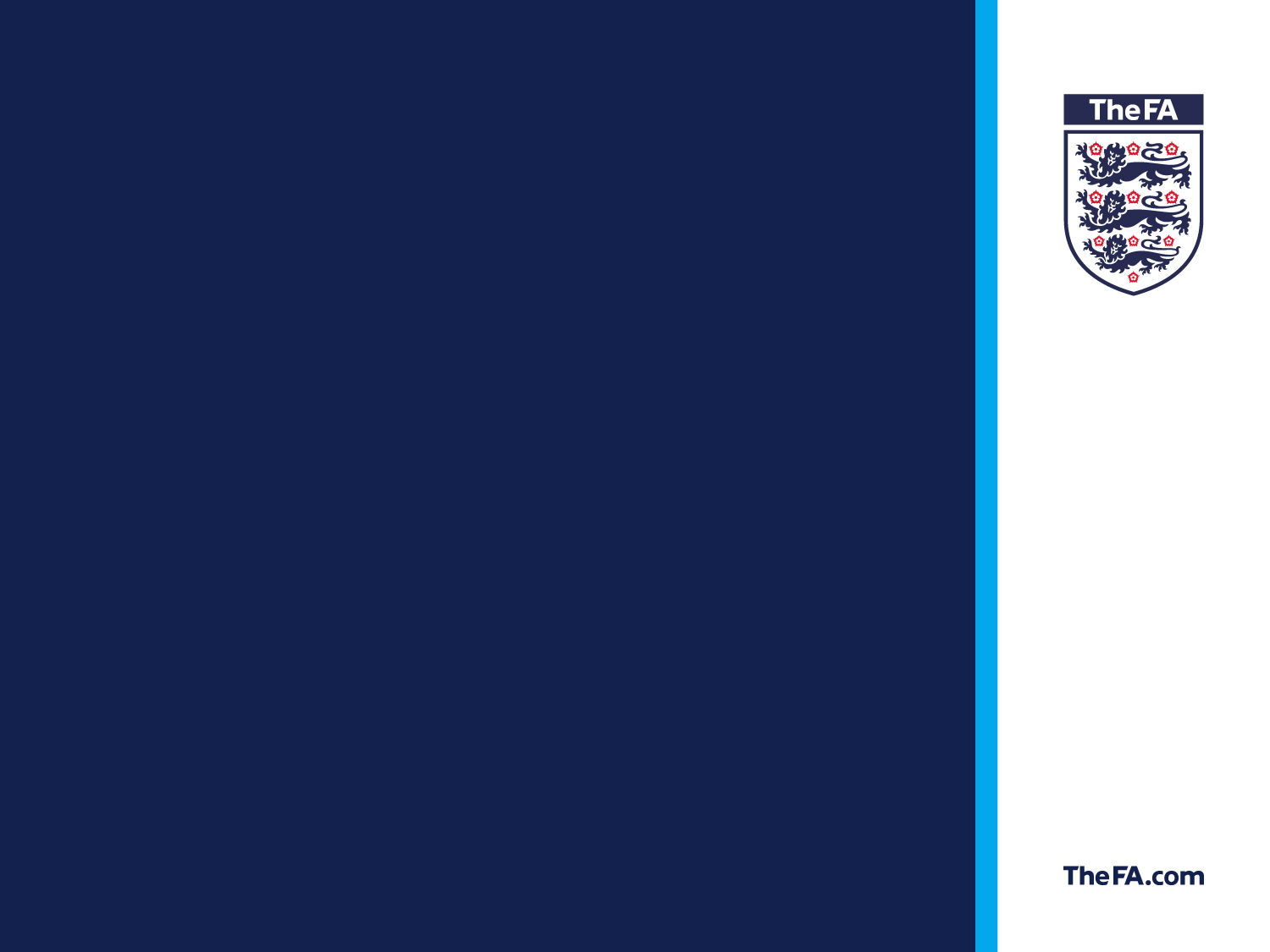 High profile responses to injury  Some examples…
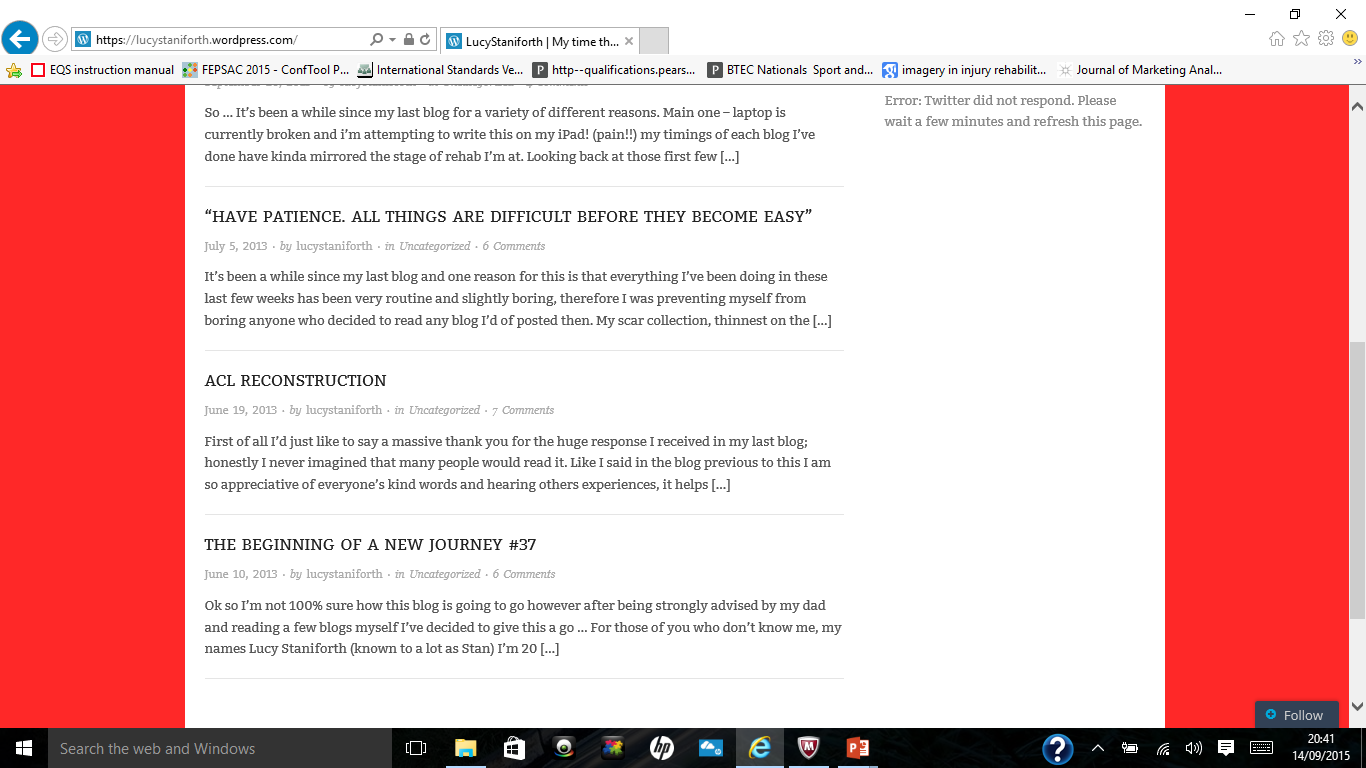 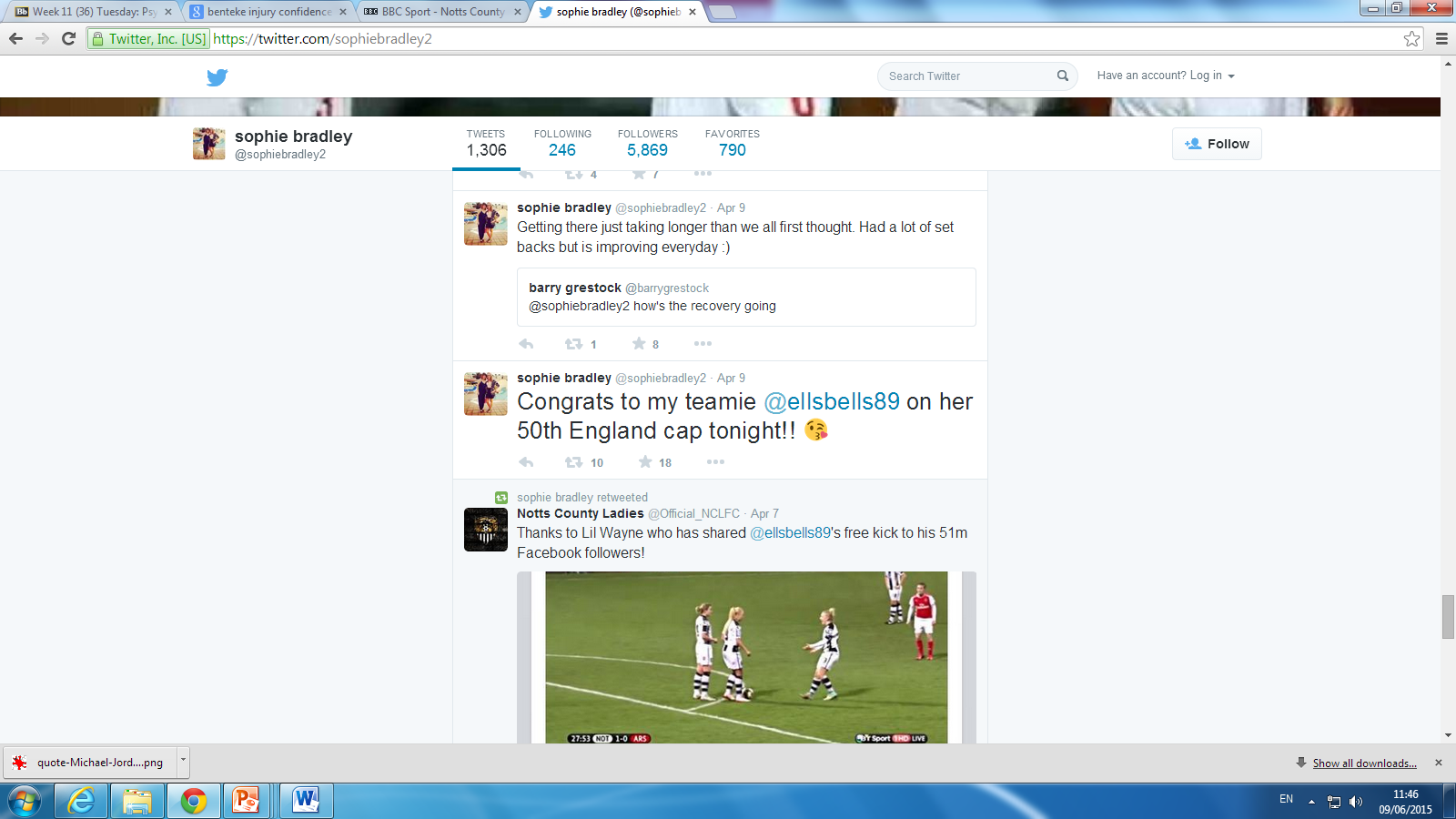 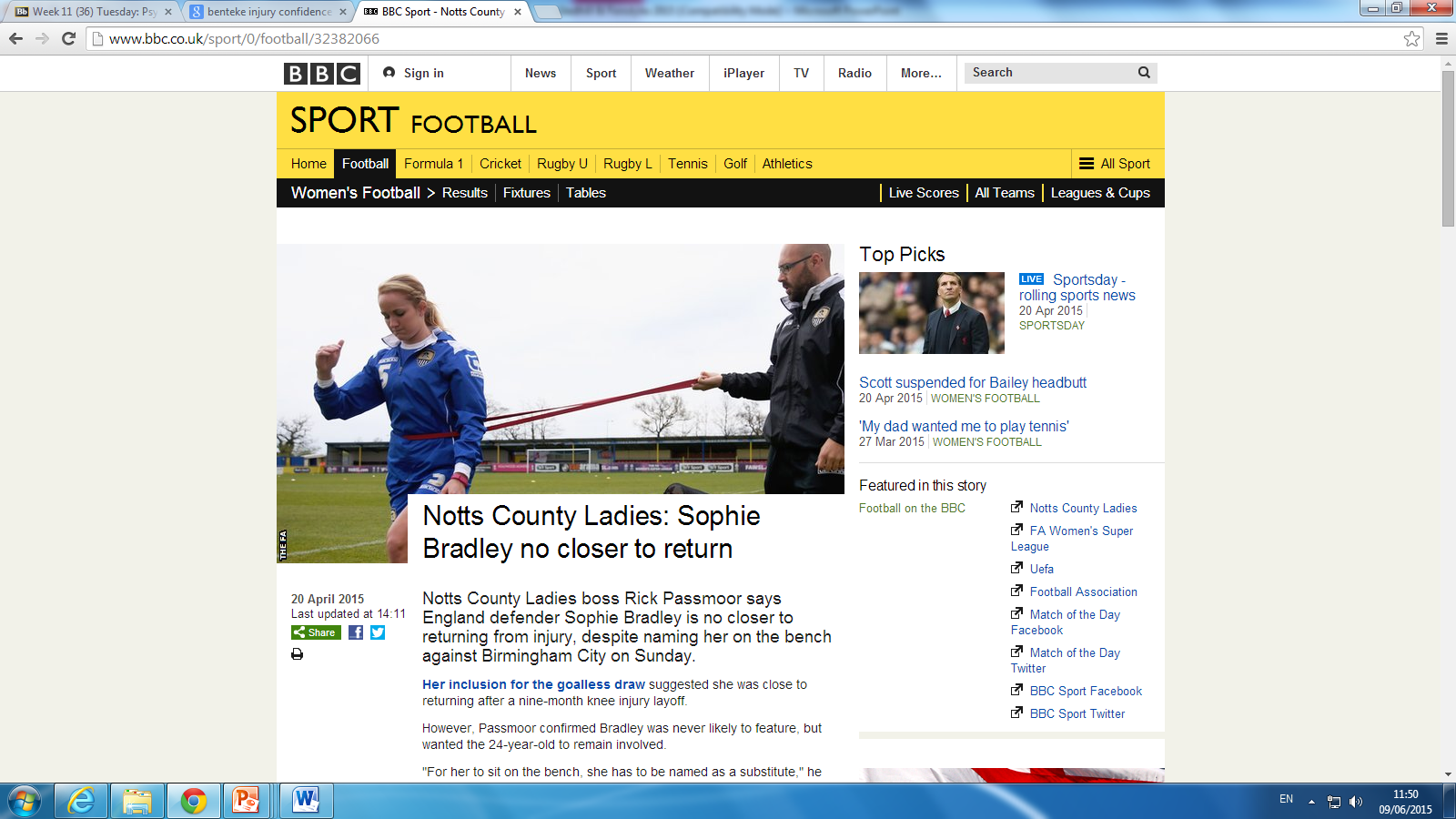 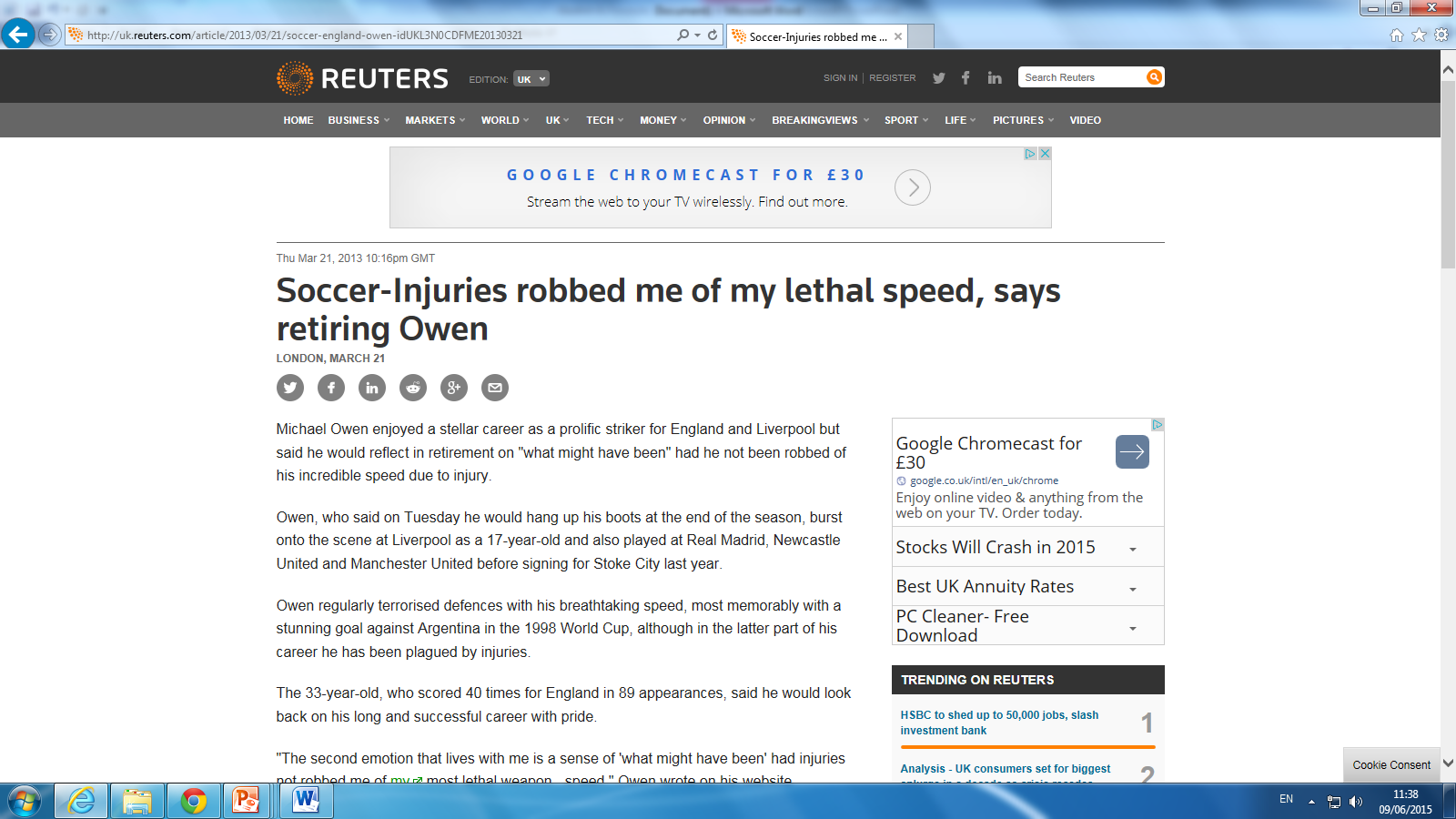 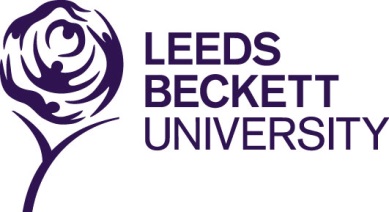 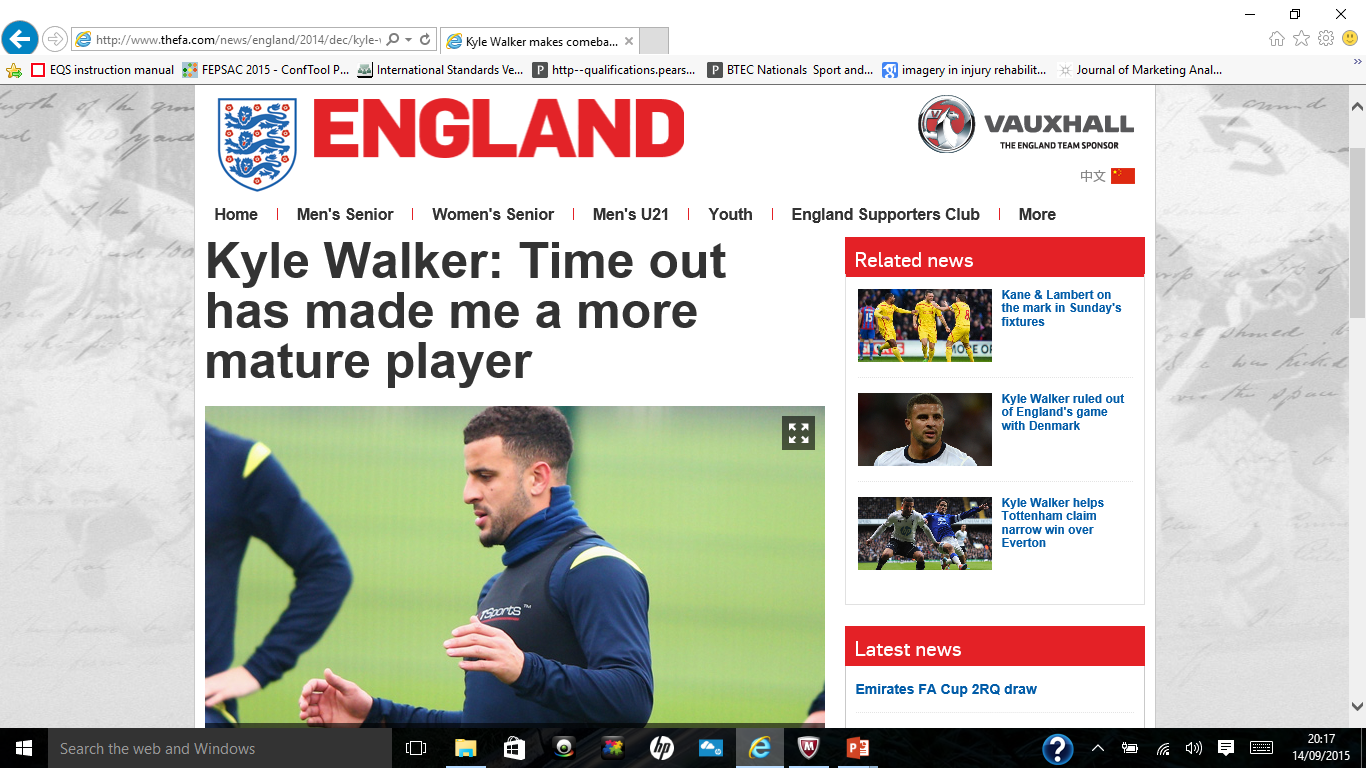 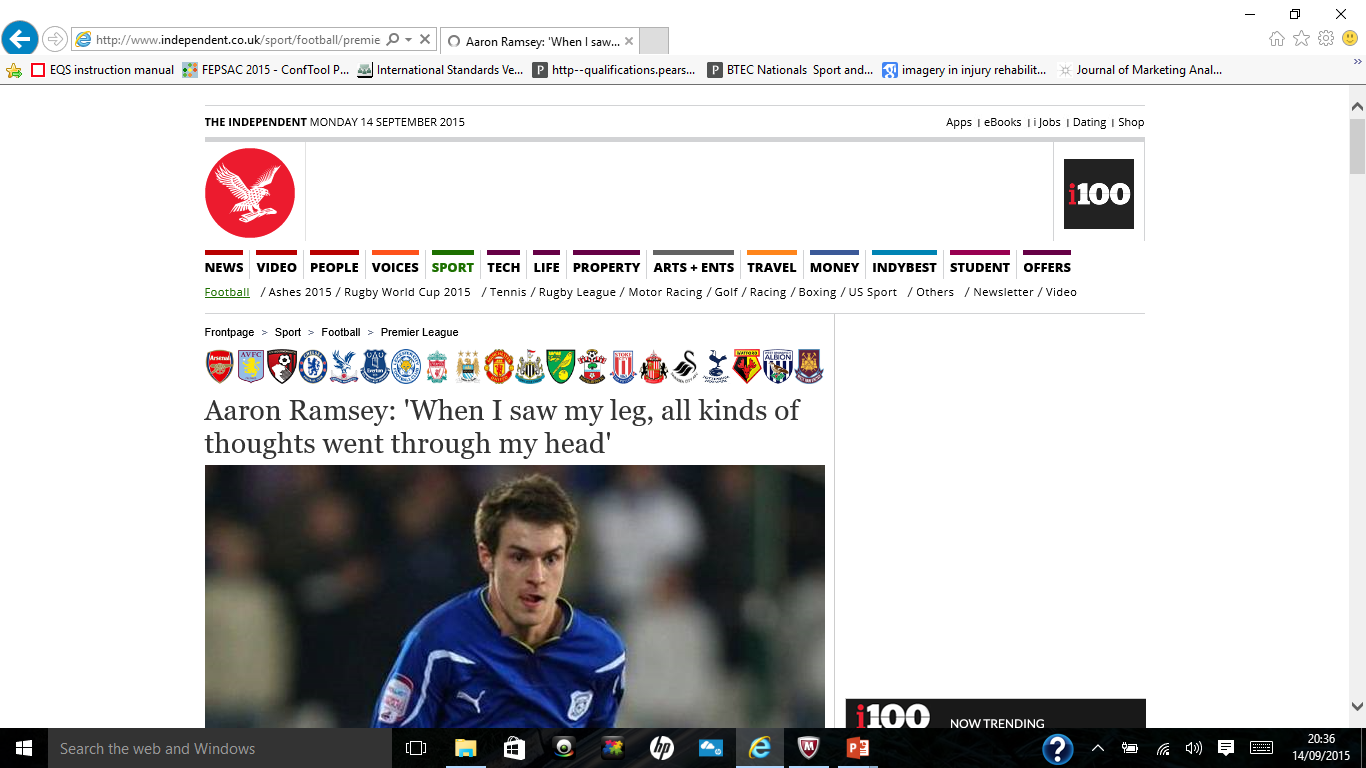 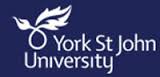 [Speaker Notes: See pack p.12 - Differences?]
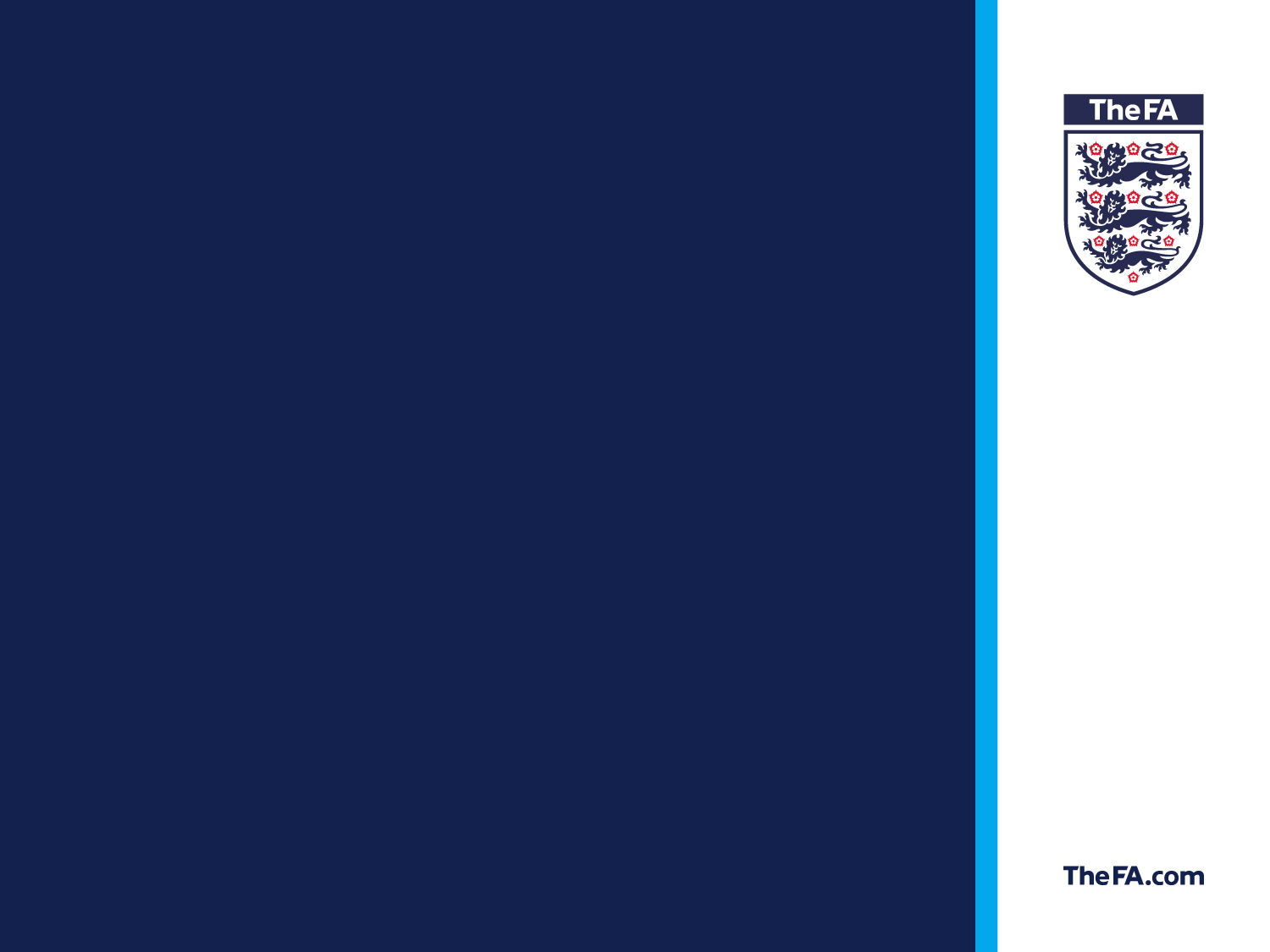 Recovery from injury  Perceptions vs. reality
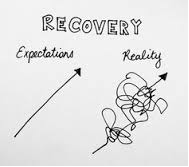 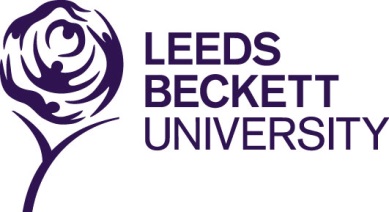 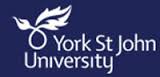 [Speaker Notes: See pack p.12 - Differences?]
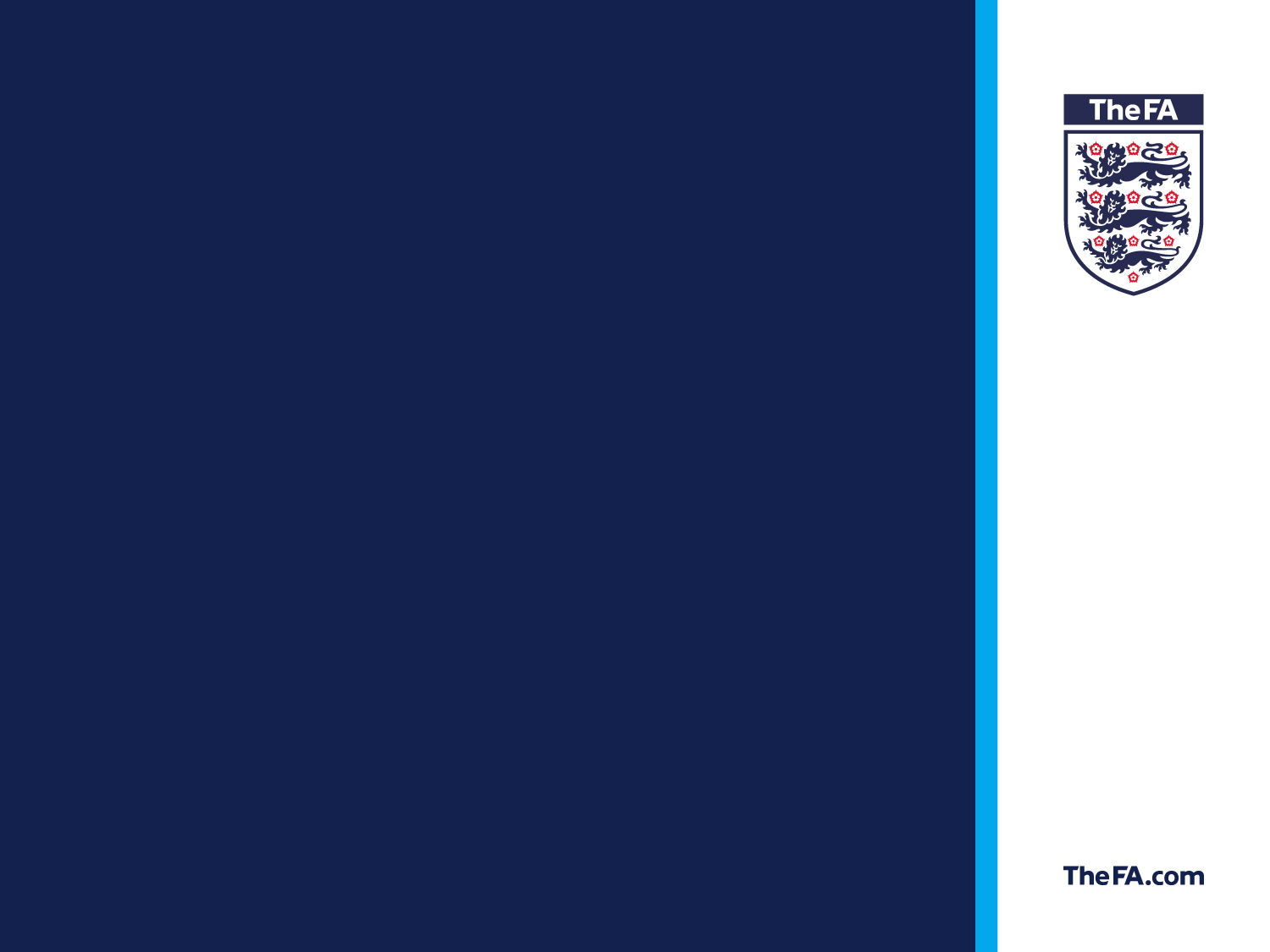 Recovery from injury  Player blog data: What do you think?
“Rehab was quite slow at first which I got very frustrated with simple exercises that I thought I could do easily which turned out I couldn’t. But when I was able to do an exercise I felt great inside. Felt like I accomplished something, and in a way I felt proud. Just simply having full extension felt like I just ran a marathon.” 

“After 1 week of having him I was doing sports specific rehab, FINALLY touching a ball after 7 months. Oh when you get you first touch of the ball again it’s a magical feeling. Just feels like Christmas day.  I was feeling great at the time like nothing could stop me and it was just getting better by each week.” 

“ ‘Next Thursday you will be in training but non-contact’ absolutely buzzing, just what I wanted to hear. I think my ‘injury’ will always be in the back of my mind but just to be back playing is amazing for me. GET ME ON THAT PITCH!!!!!!!!!!!!”
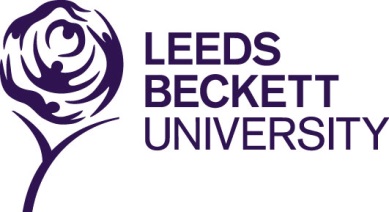 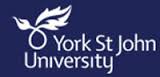 [Speaker Notes: See pack p.12 - Differences?]
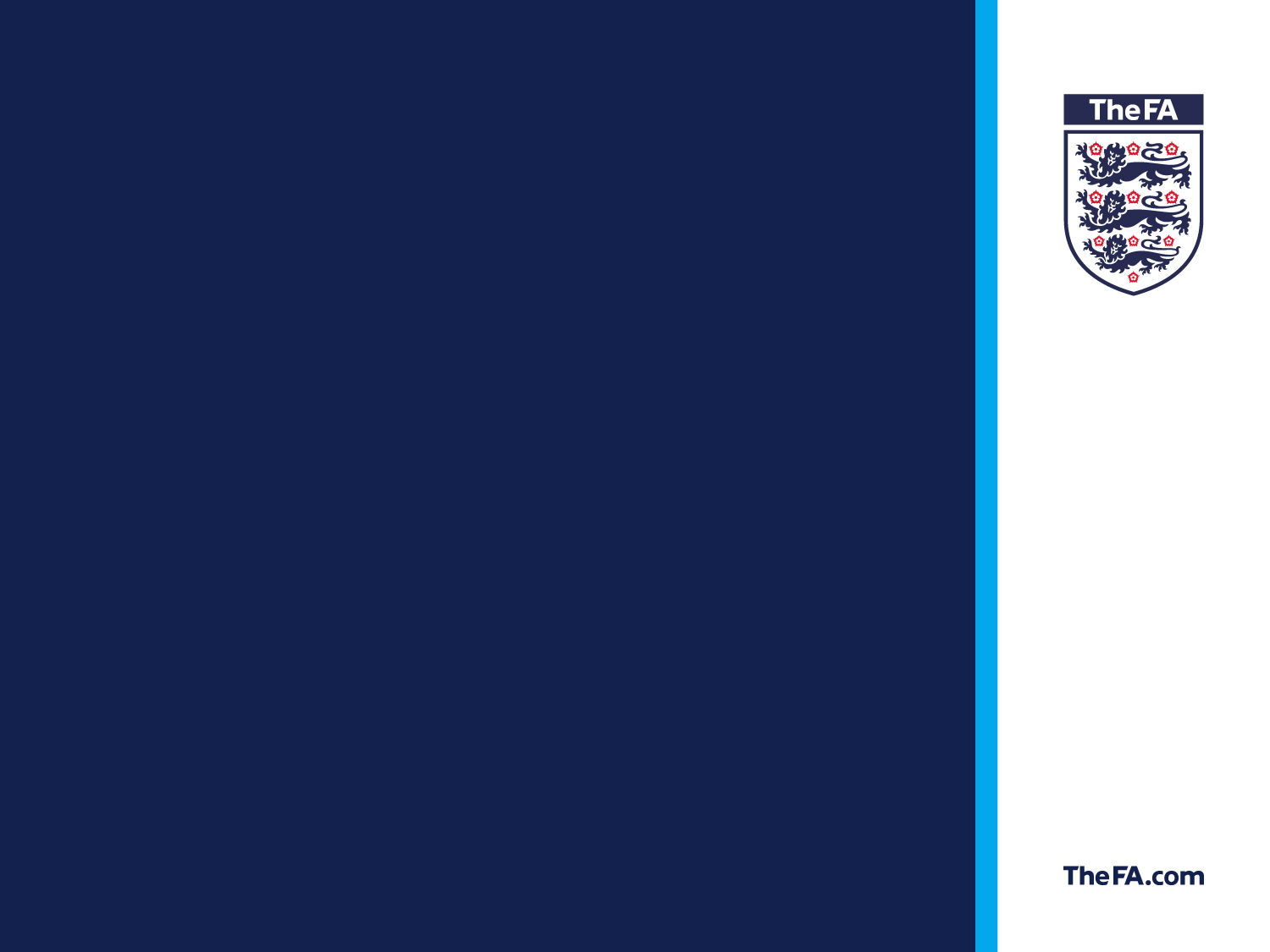 Recovery from injury  Examples from practice
Use of interviews to monitor responses to injury, with other appropriate measures 
Emotional Response to Athletic Injury Questionnaire
Psychological Responses to Sport Injury Inventory
Blogs / use of images (emotional disclosure)
Creating a reflective ‘expert patient’
Social modelling
Use of social media (e.g. Twitter)
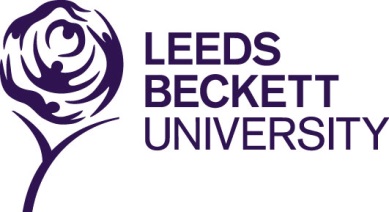 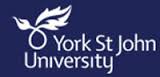 [Speaker Notes: See pack p.12 - Differences?]
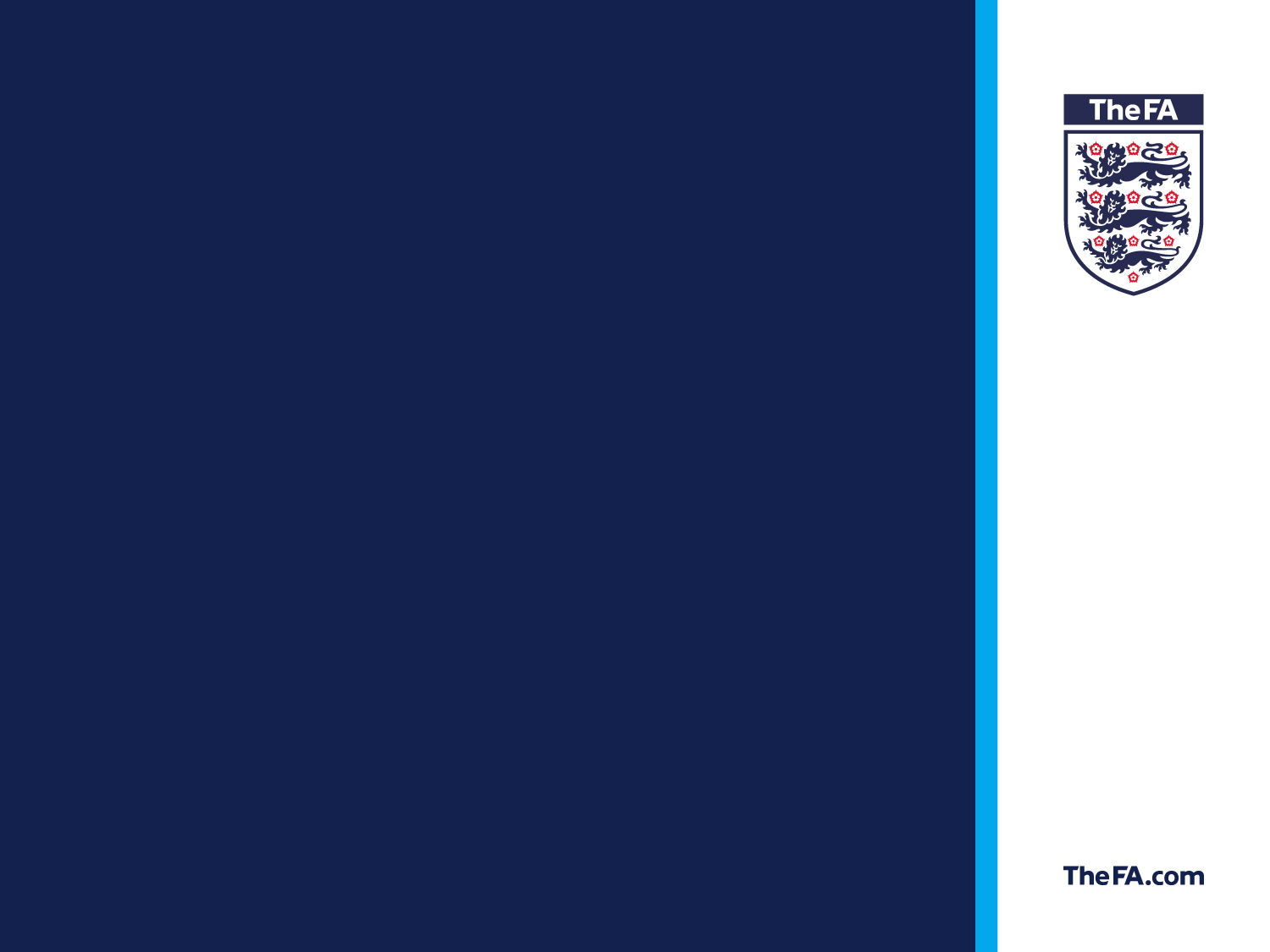 Fostering rehabilitation  Case study of an elite football player
Use of interviews to monitor rehabilitation beliefs and adherence
Sports Injury Rehabilitation Beliefs Scale
Sports Injury Rehabilitation Adherence Scale
Goal setting (holistic perspective)
Strategies for maintaining athletic identity
Training / match day roles and responsibilities
Rehabilitation near team
Optimising ‘trainability’
Psychological skills training
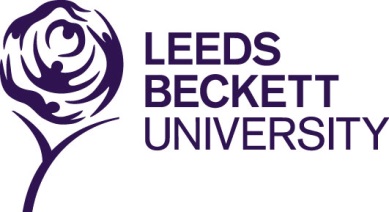 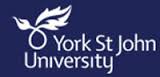 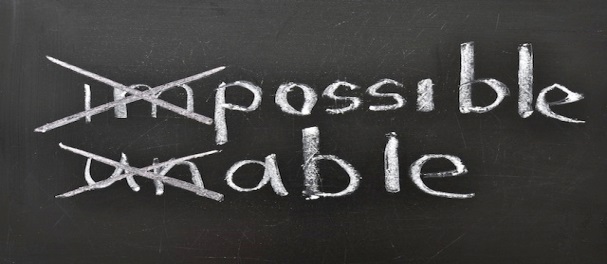 [Speaker Notes: See pack p.12 - Differences?]
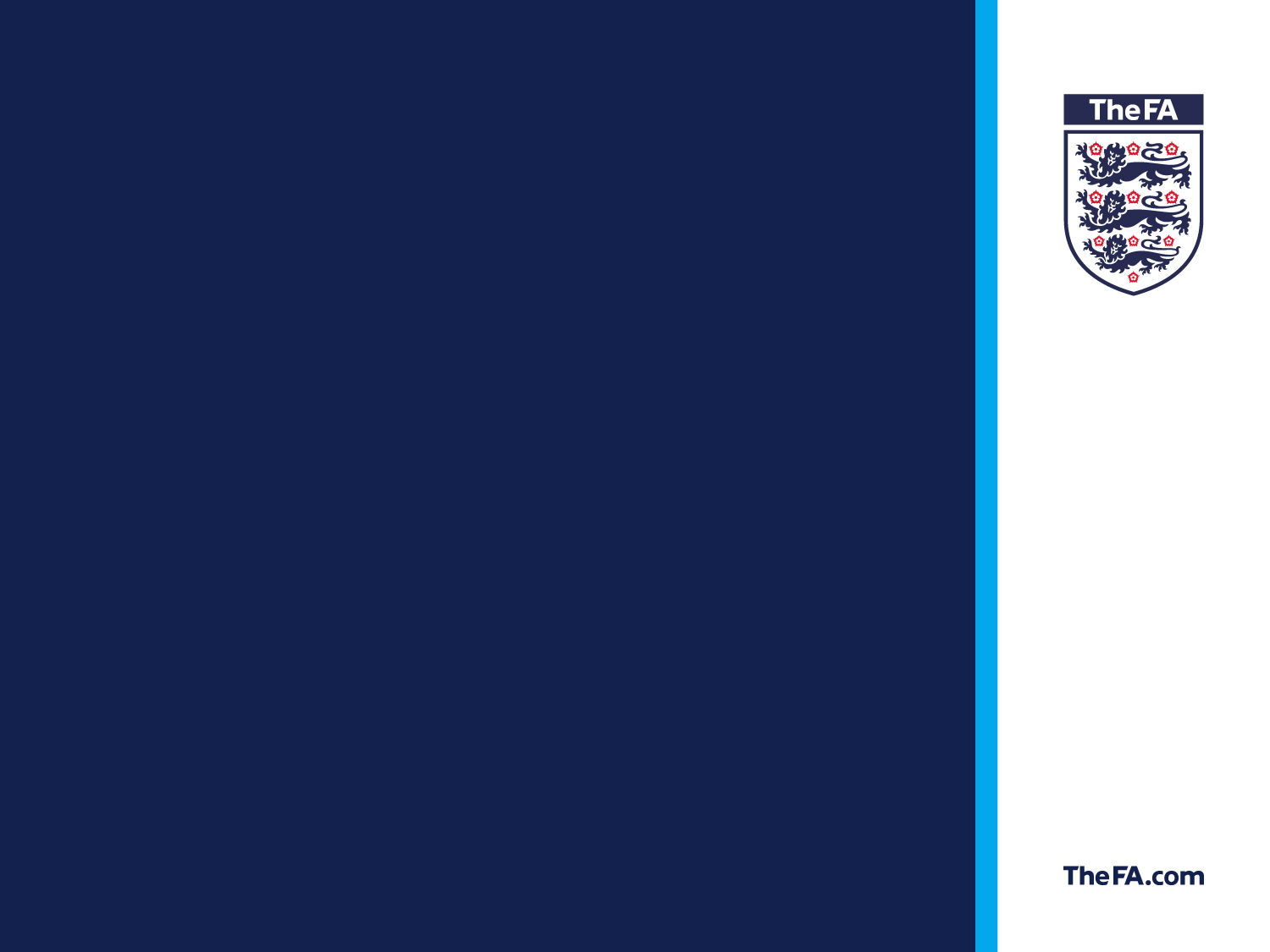 Is injury only bad?  Positive experiences of injury
Personal, psychological, social, and physical growth (Wadey et al. 2014)
Injury as a learning experience 
Athlete education 
Coach – athlete relationships
Overcoming adversity
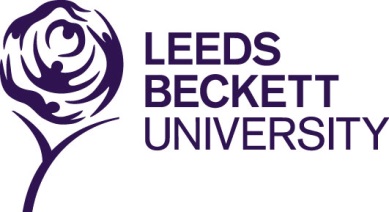 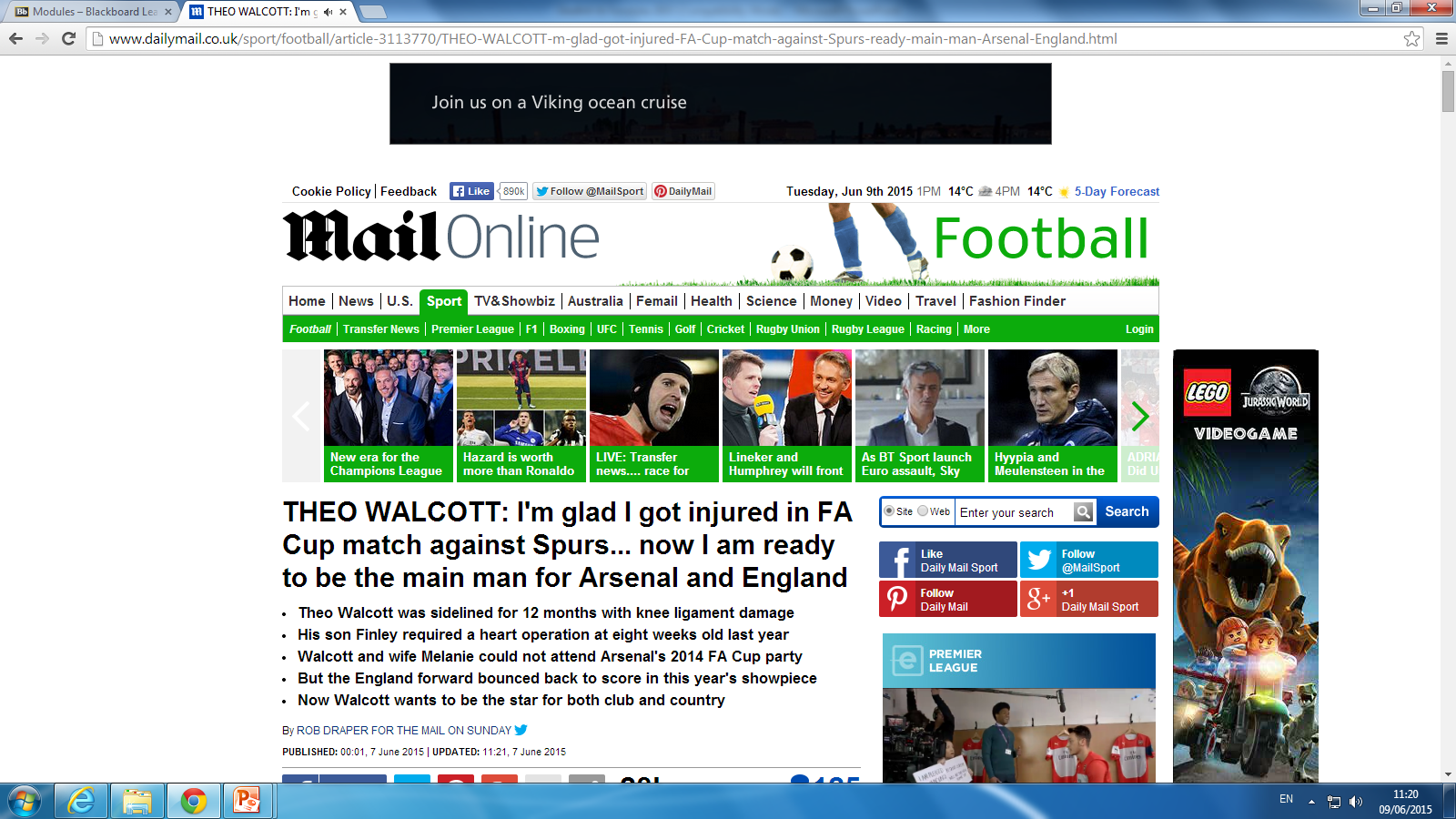 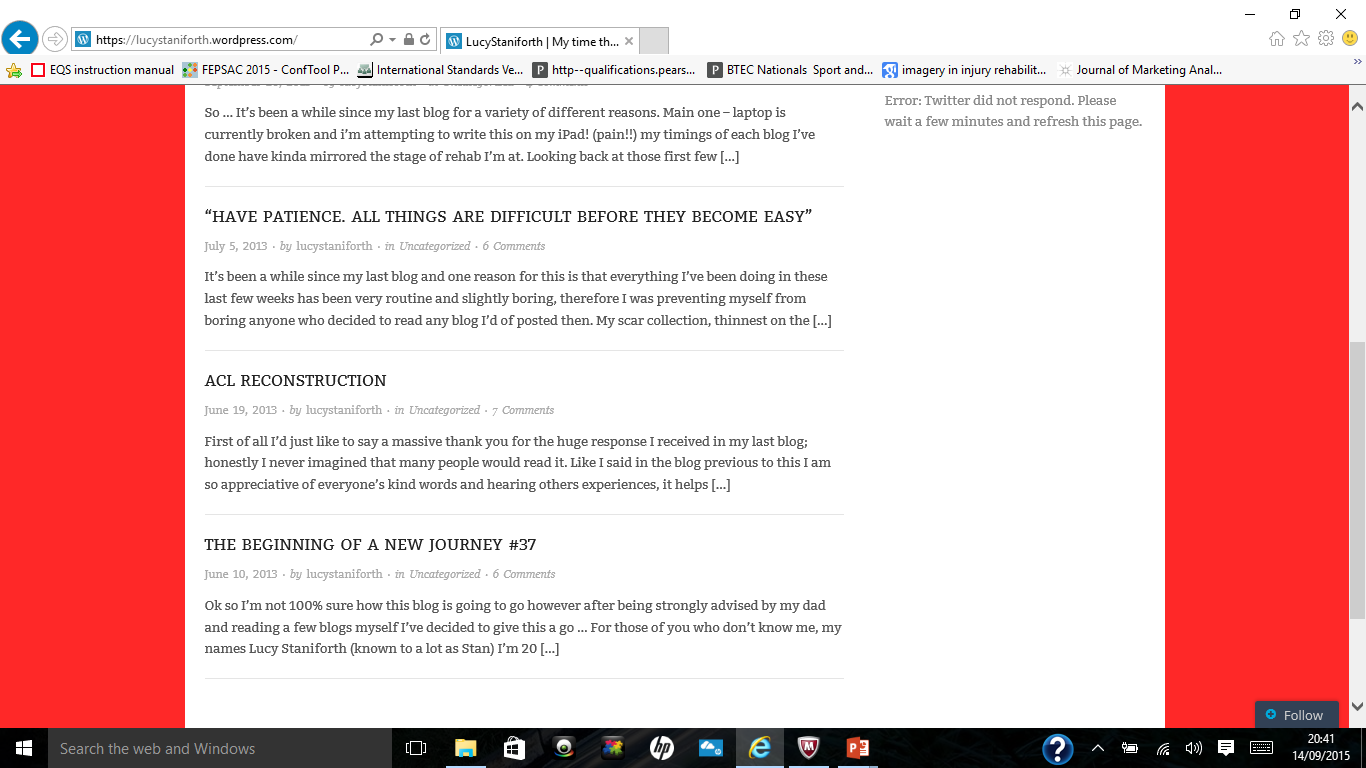 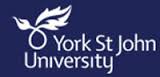 [Speaker Notes: See pack p.12 - Differences?]
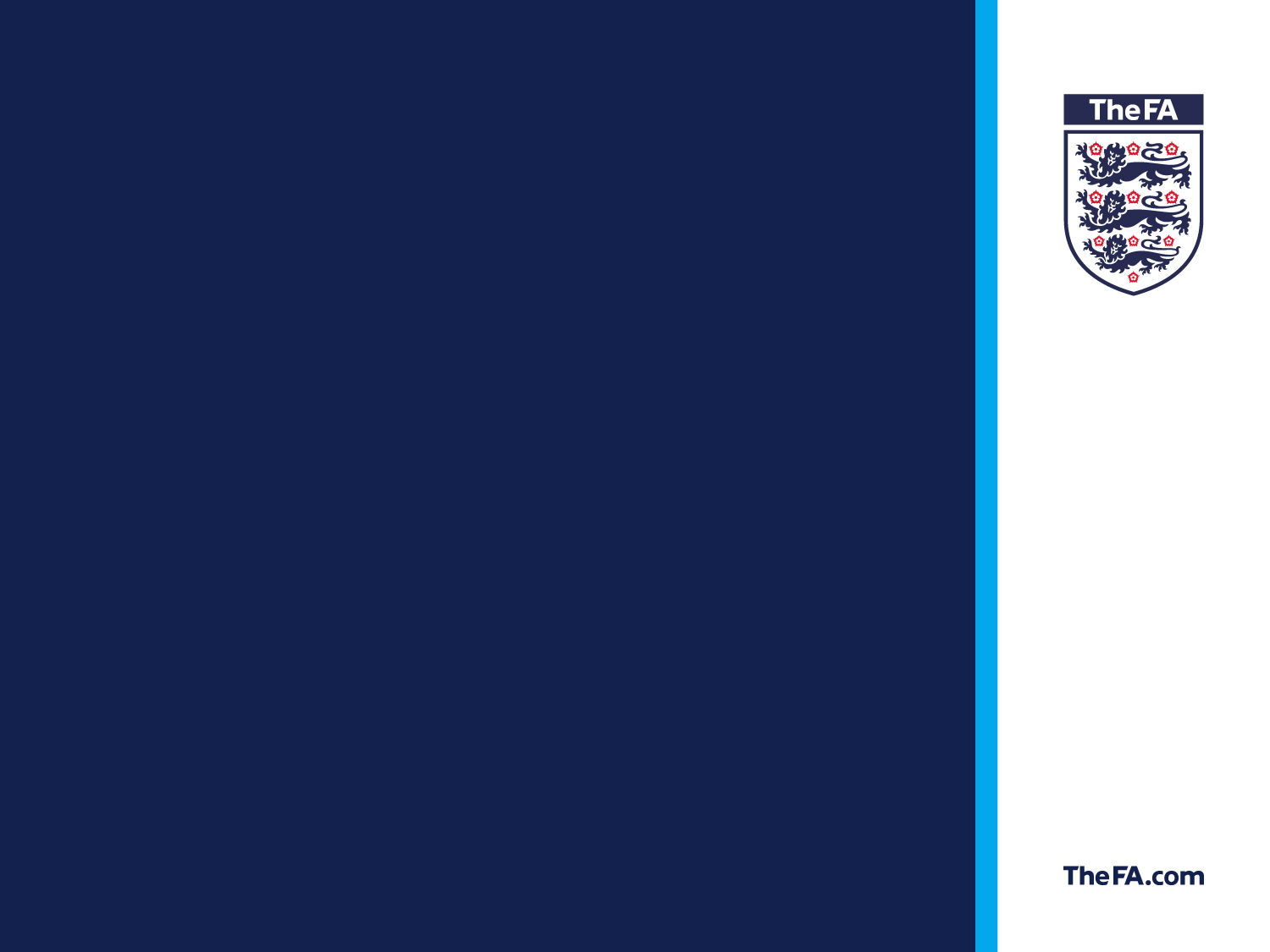 Return to competition  How do you know a player is ready to return to competition?
In groups discuss:

How do you know a player is ready to return to competition?

Who takes ownership of this decision?

What do you think the process should be?
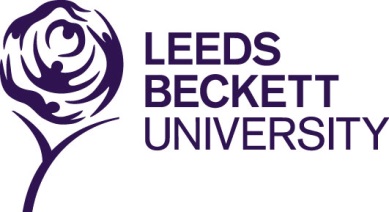 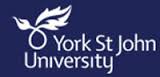 [Speaker Notes: See pack p.12 - Differences?]
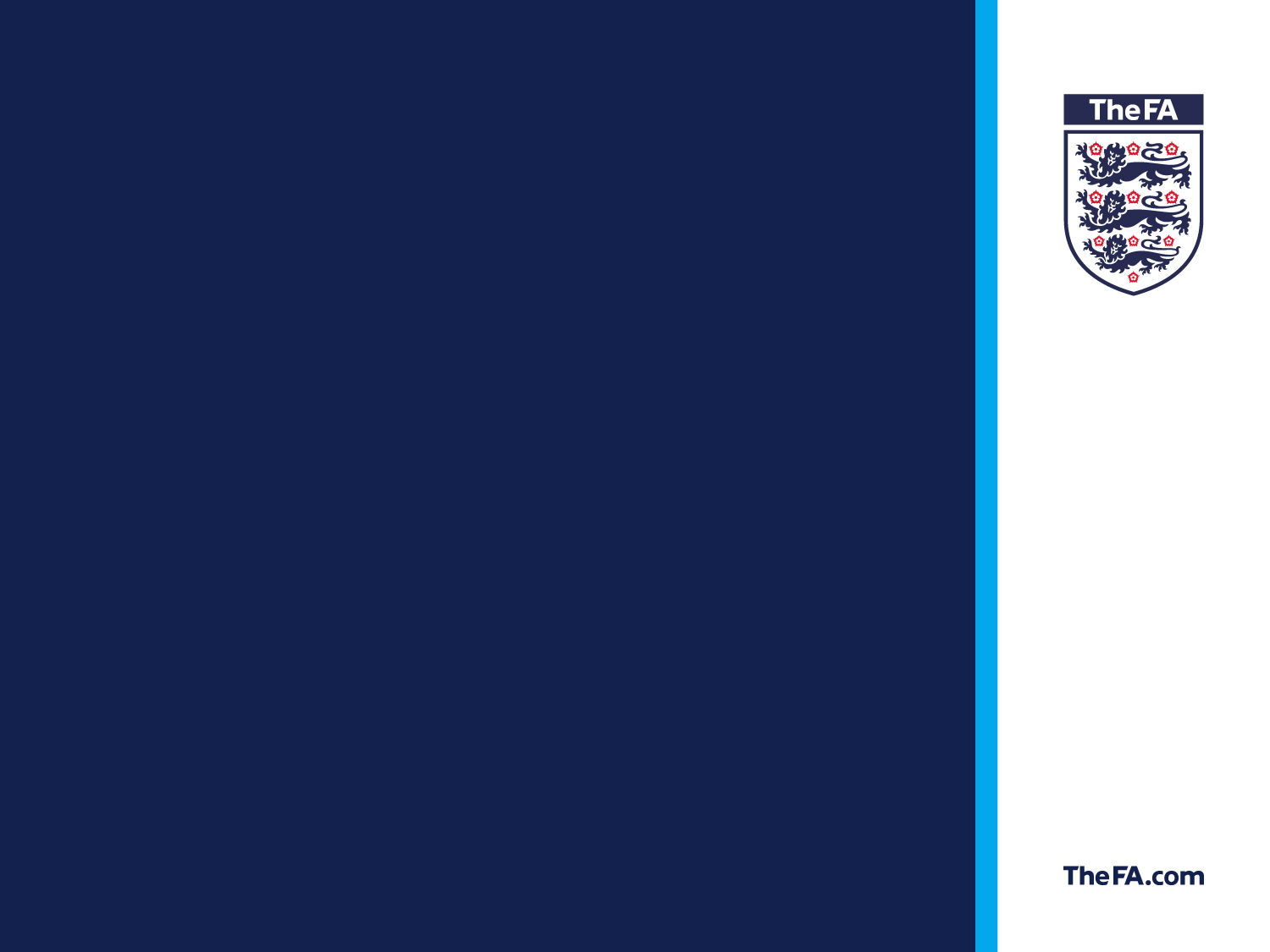 Return to competition  How do you know a player is ready to return to competition?
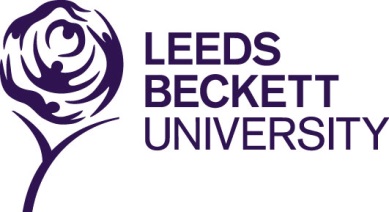 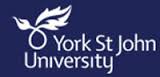 Adapted from Podlog et al. (2015)
[Speaker Notes: See pack p.12 - Differences?]
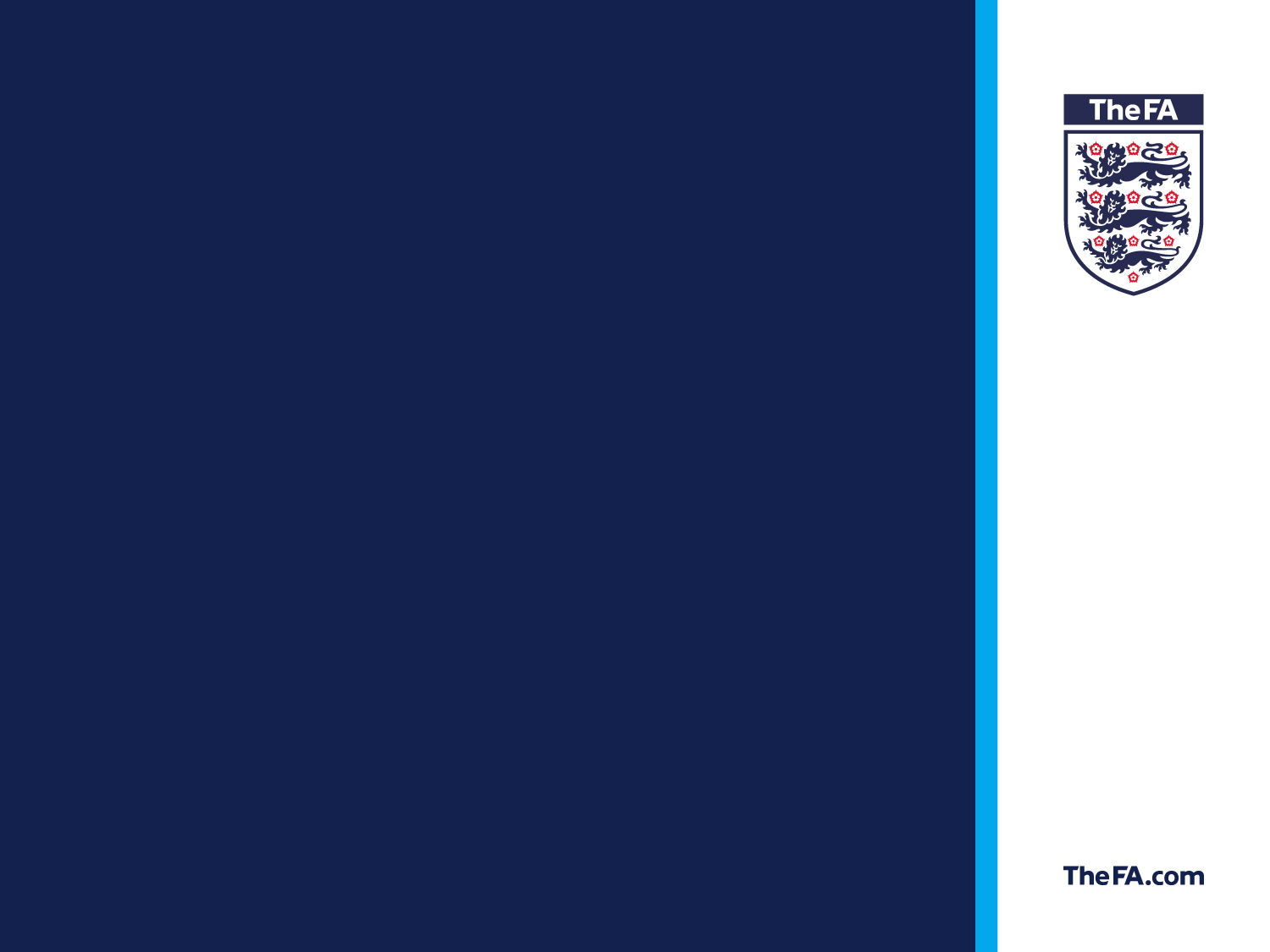 Return to competition  Case study of an elite football player
Responses to injury: ERAIQ and interviews; assessment of social support
Athlete education re: injury
Physical rehabilitation near team where possible; multimodal PST integrated
Social modelling and use of social media
Weekly plenary activities
Match day roles with first team
Player, coach and support staff updates re: injury progress
RTP: Behavioural observations, i-PRRS, RIAI, interviews
Post-RTC monitoring
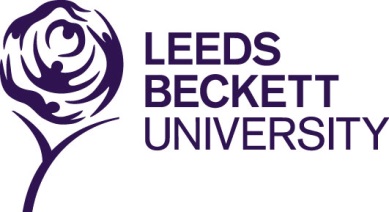 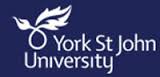 [Speaker Notes: See pack p.12 - Differences?]
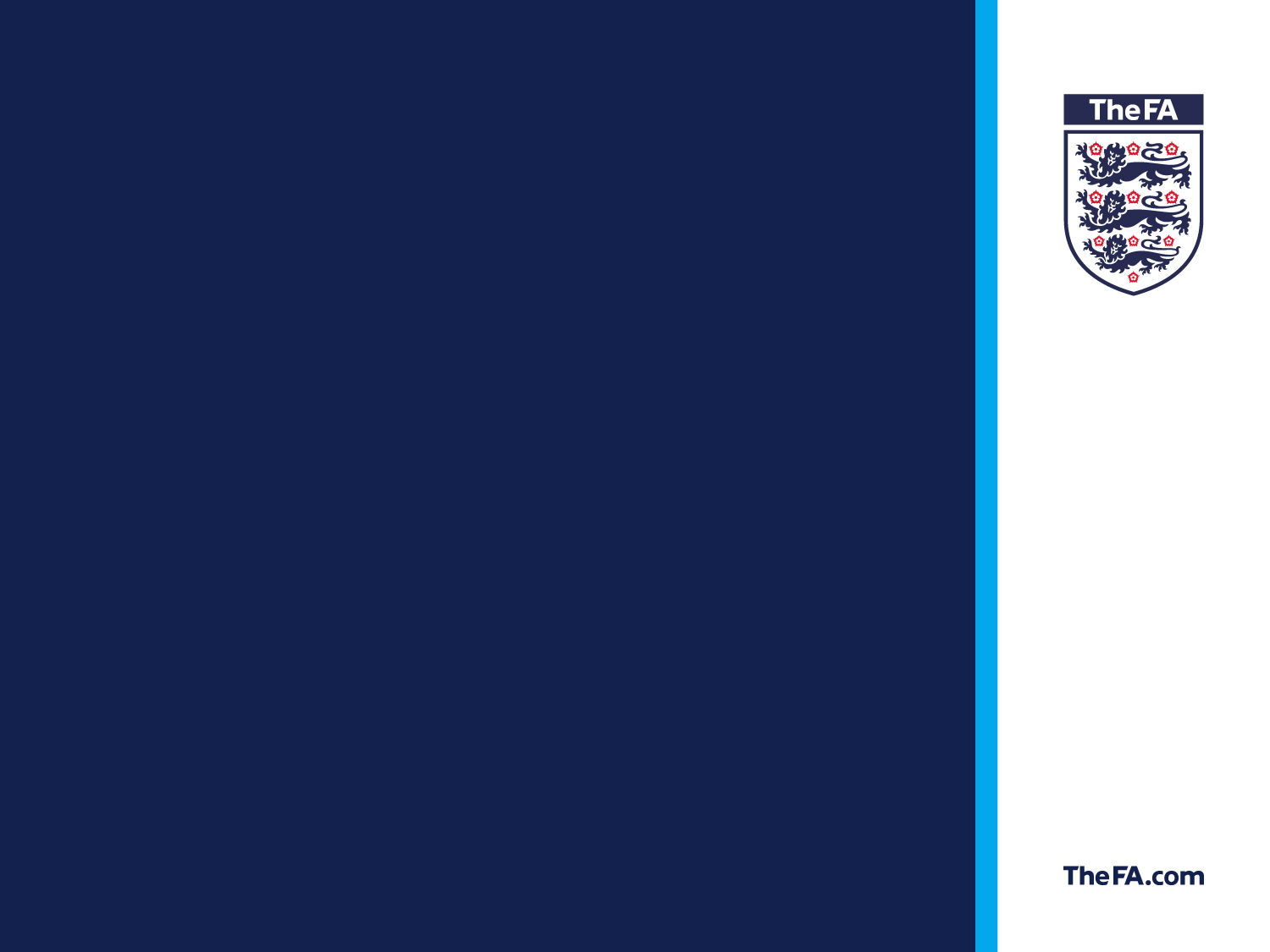 Player reflectionsCase study of an elite football player
“It’s been 9 months since my injury and 7 months since my operation and without the support I get from coaches, staff, players and support I get at home I don’t think I would be at this stage today. Especially if I didn’t have (sports therapist) and (sport scientist) not just working on my physical rehab but also the psychological side.”
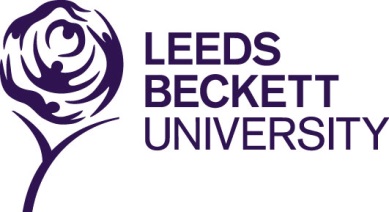 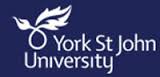 [Speaker Notes: See pack p.12 - Differences?]
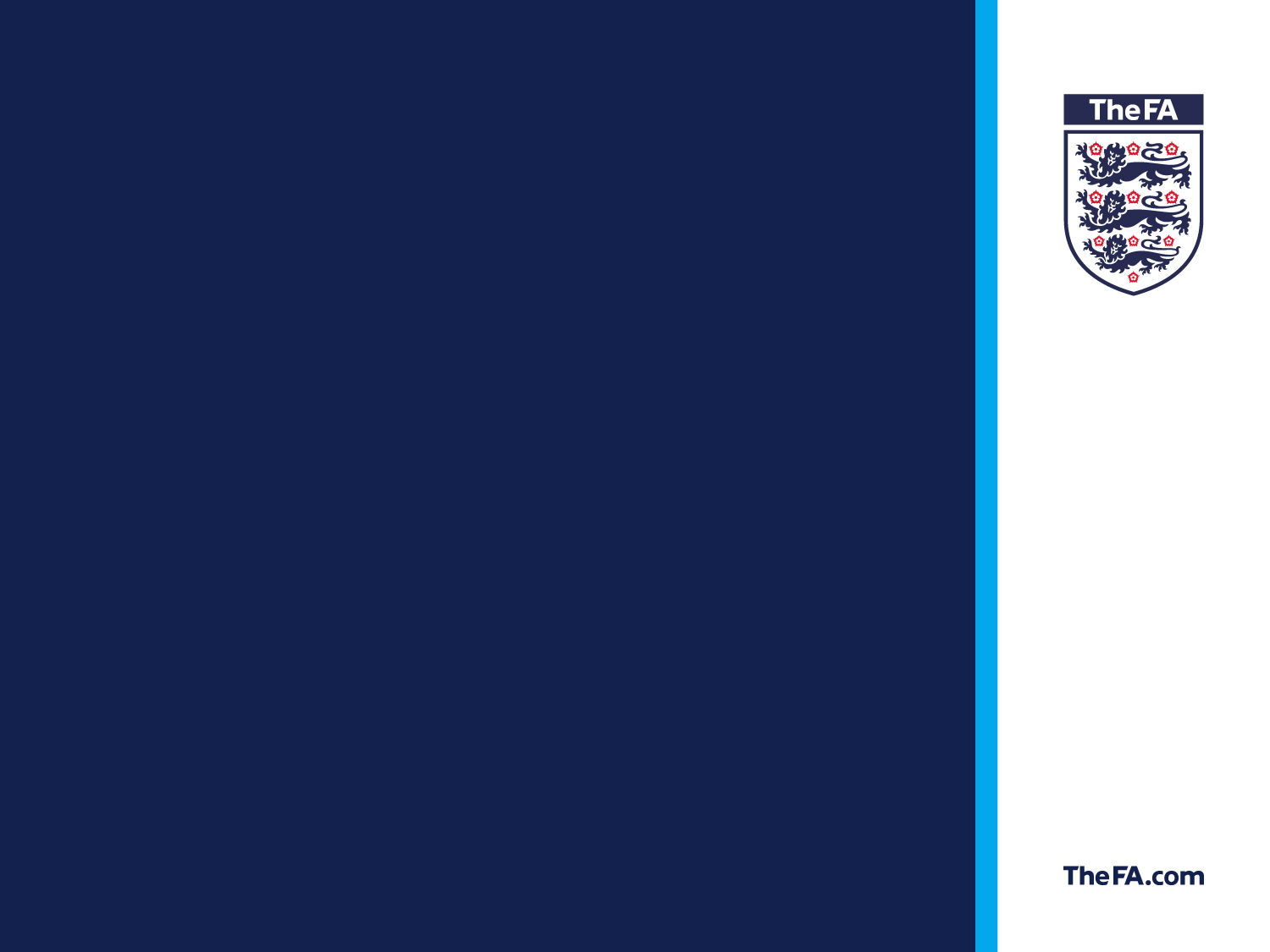 Activity  Moving forwards
In groups discuss:

How will you support your players in their return to competition?
Consider:
How can you enhance the 6Cs and 3Rs of the England DNA throughout injury response, rehabilitation and return to training / competition?
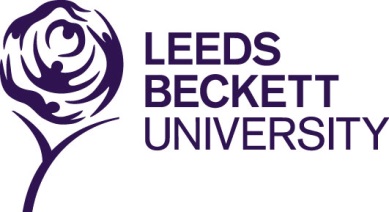 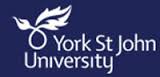 [Speaker Notes: See pack p.12 - Differences?]